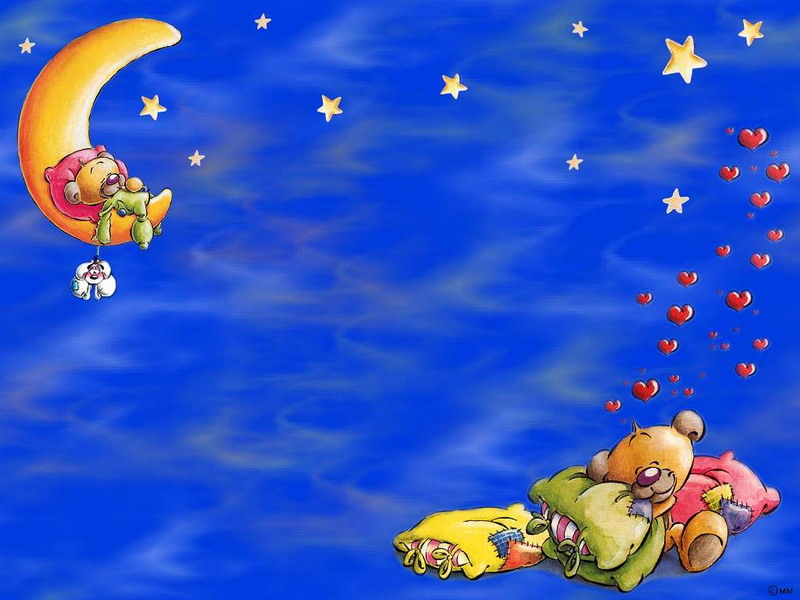 Исследовательский проект
«Национальные колыбельные песни»
Автор: ученица 3 класса МКОУ «Карасувская СОШ» 
Арунова Аварбийке
План проекта
1.Цель и задачи.
2.Изучить разновидности колыбельных песен и их значение для ребенка.
3.Вывод.Сбор материалов по теме.
Гипотеза:
показать, что колыбельные песни имеют воспитательное, познавательное, эстетическое значение для ребенка.
Цель работы:
Рассмотреть разновидности                национальных колыбельных песен           моего народа, выделить характерные черты, раскрыть их значение.
Задачи исследования:
-изучить литературу по данной теме;
 - найти и изучить колыбельные песни моего народа. 
  -проанализировать результаты анкетирования.
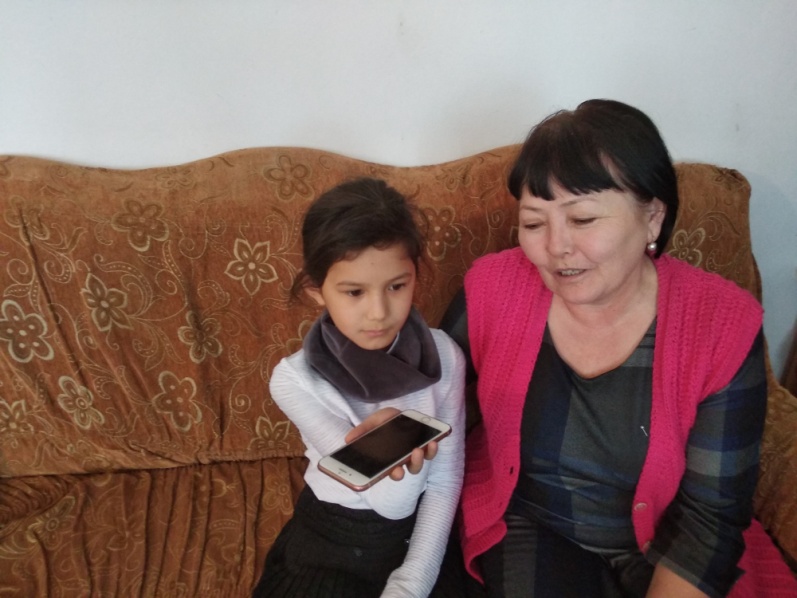 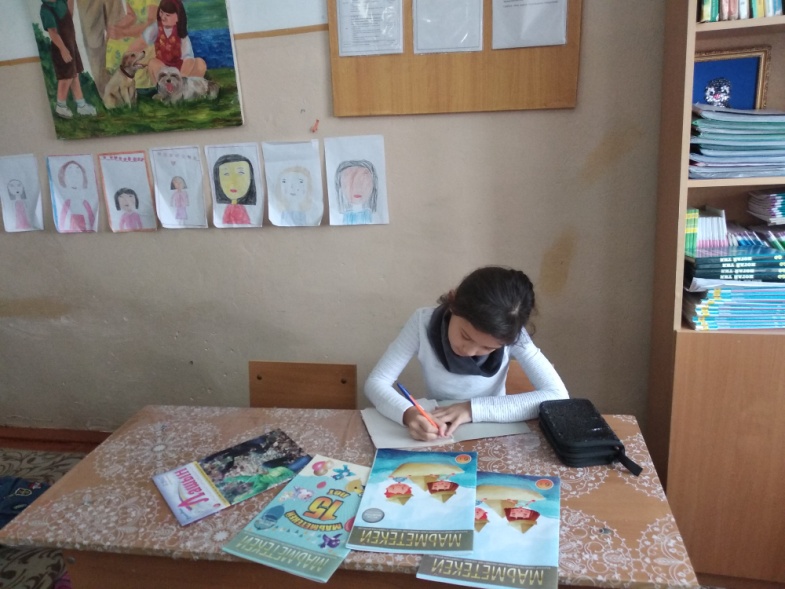 Предметом исследования моей работы является- фольклор.
 Объект исследования – колыбельные песни
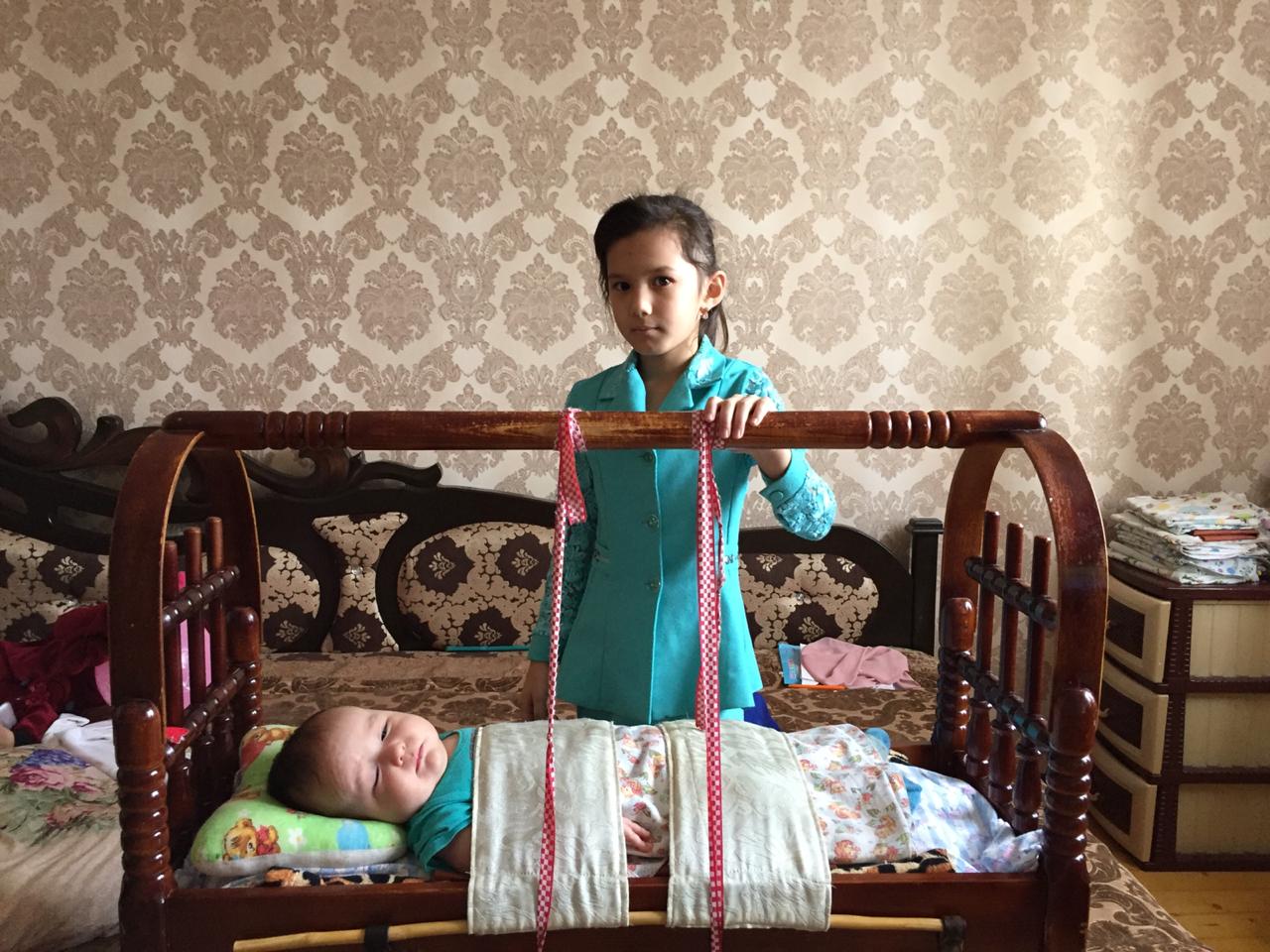 Методы исследования:
поисковый: сбор и анализ литературы,  анкетирование, беседа, чтение.
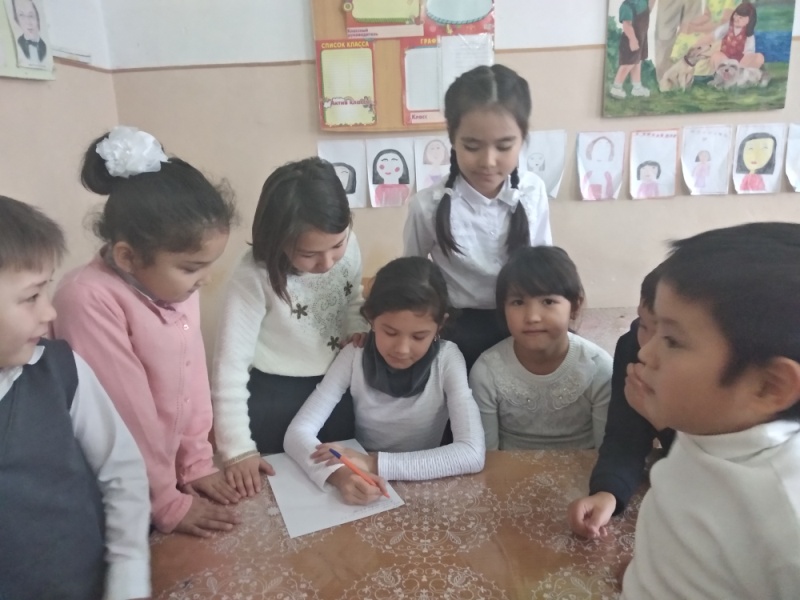 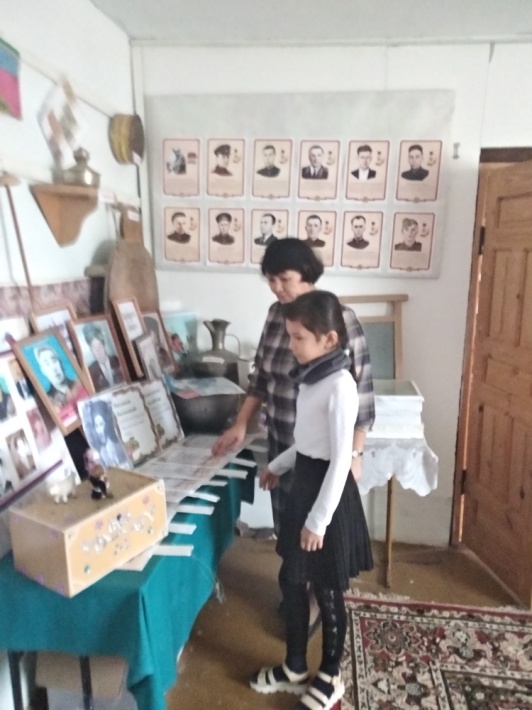 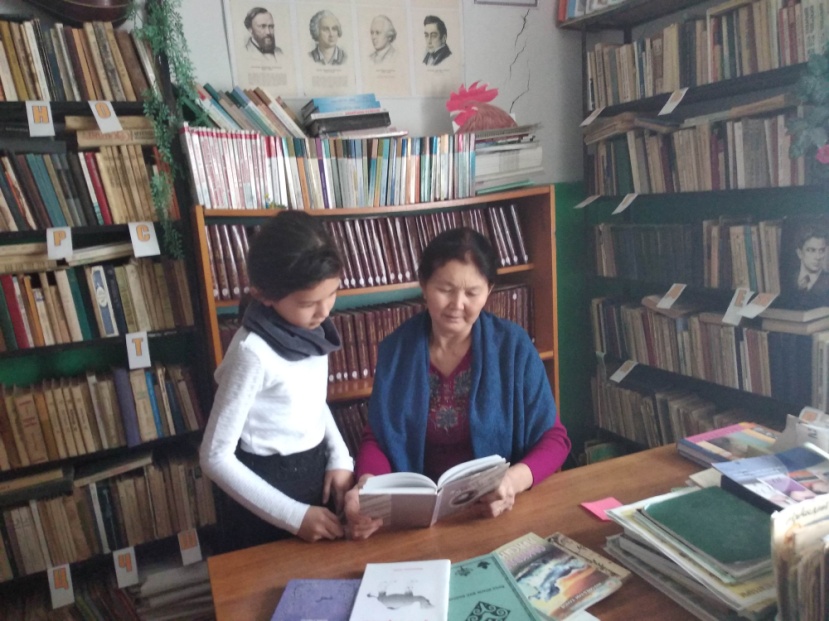 Практическая значимость
сбор материалов могут использоваться на уроках, внеклассных мероприятиях и так же копилка фольклорного материала для школьного музея.
Колыбельная песня
от слов   «колыбель, колебать» (качать)
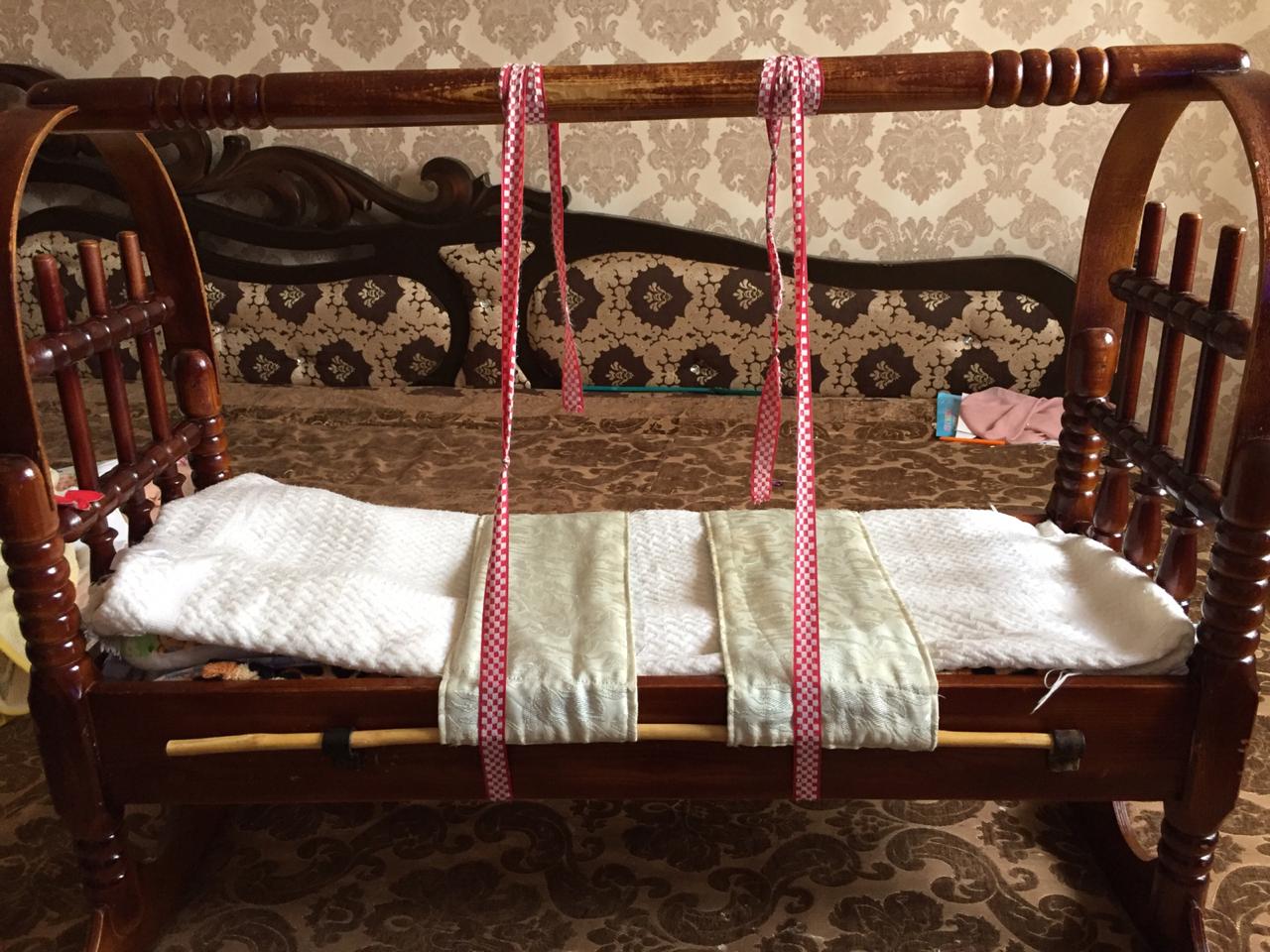 Разновидности колыбельных песен
ДВЕ ОСНОВНЫЕ ГРУППЫ
- по содержанию:
1. обращение к ребенку с пожеланиями сна, благополучия в жизни, счастья, достатка с обещанием подарков, вкусной еды;
2.Употребление образов животных; 
3.Предсказывание  светлого  будущего ребенка;
-по типу повествования :
1. представляют собой монолог, обращенный к ребенку с пожеланием сна;
2. Представляют собой рассказы о животных , бытовые зарисовки;
-Анкетирование:
Гипотеза подтвердилась:
колыбельные песни играют большую роль в воспитании, познании мира, эстетического восприятия маленького ребенка.
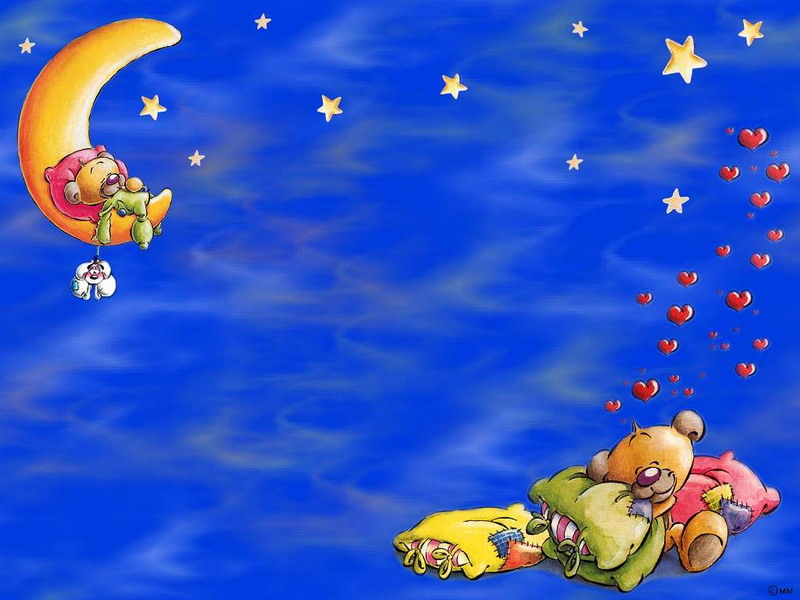 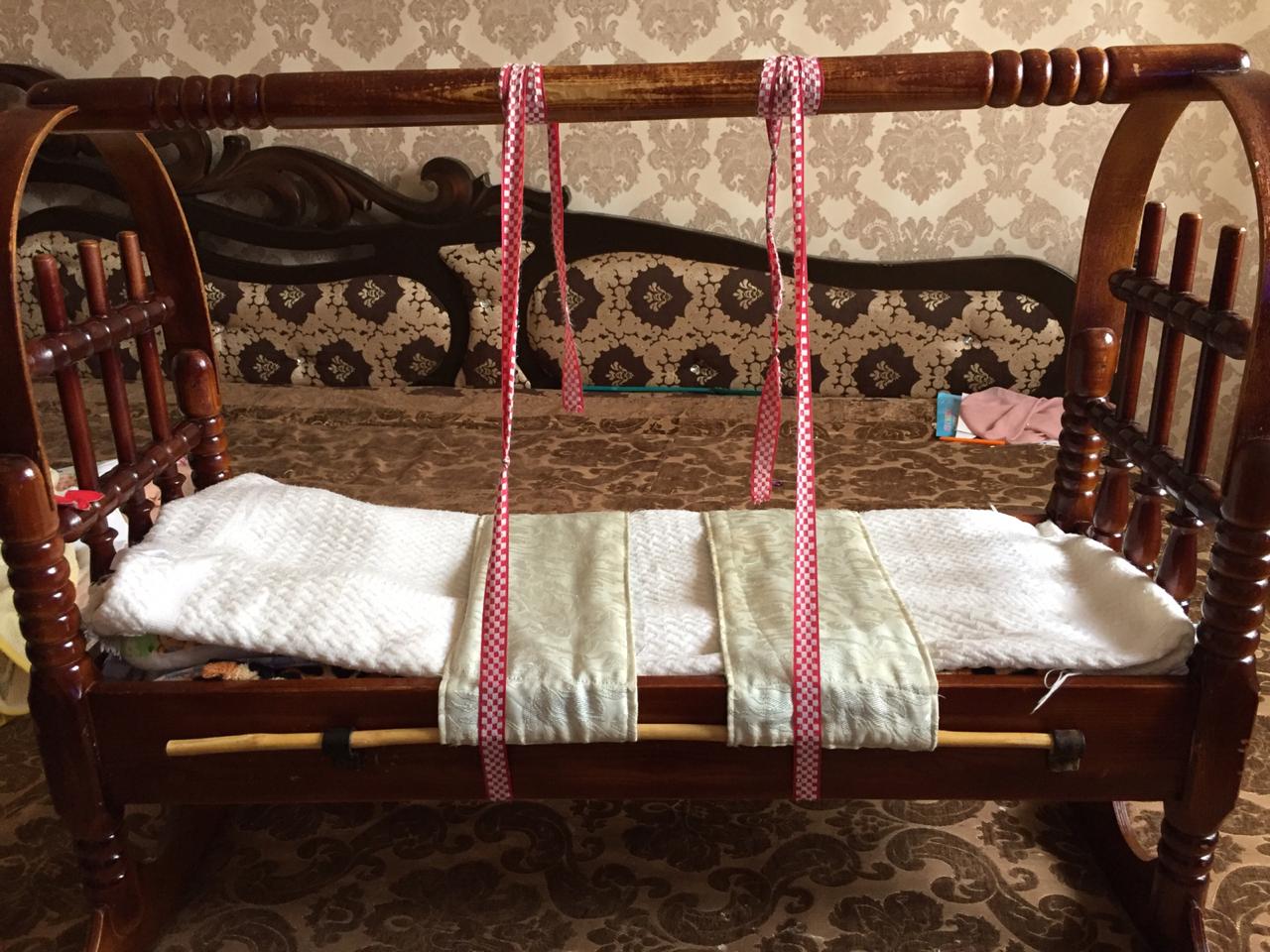 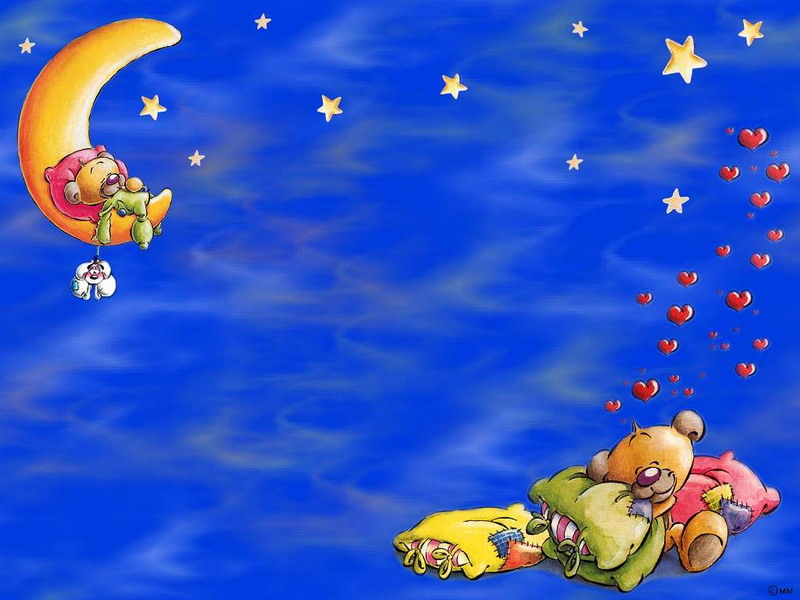 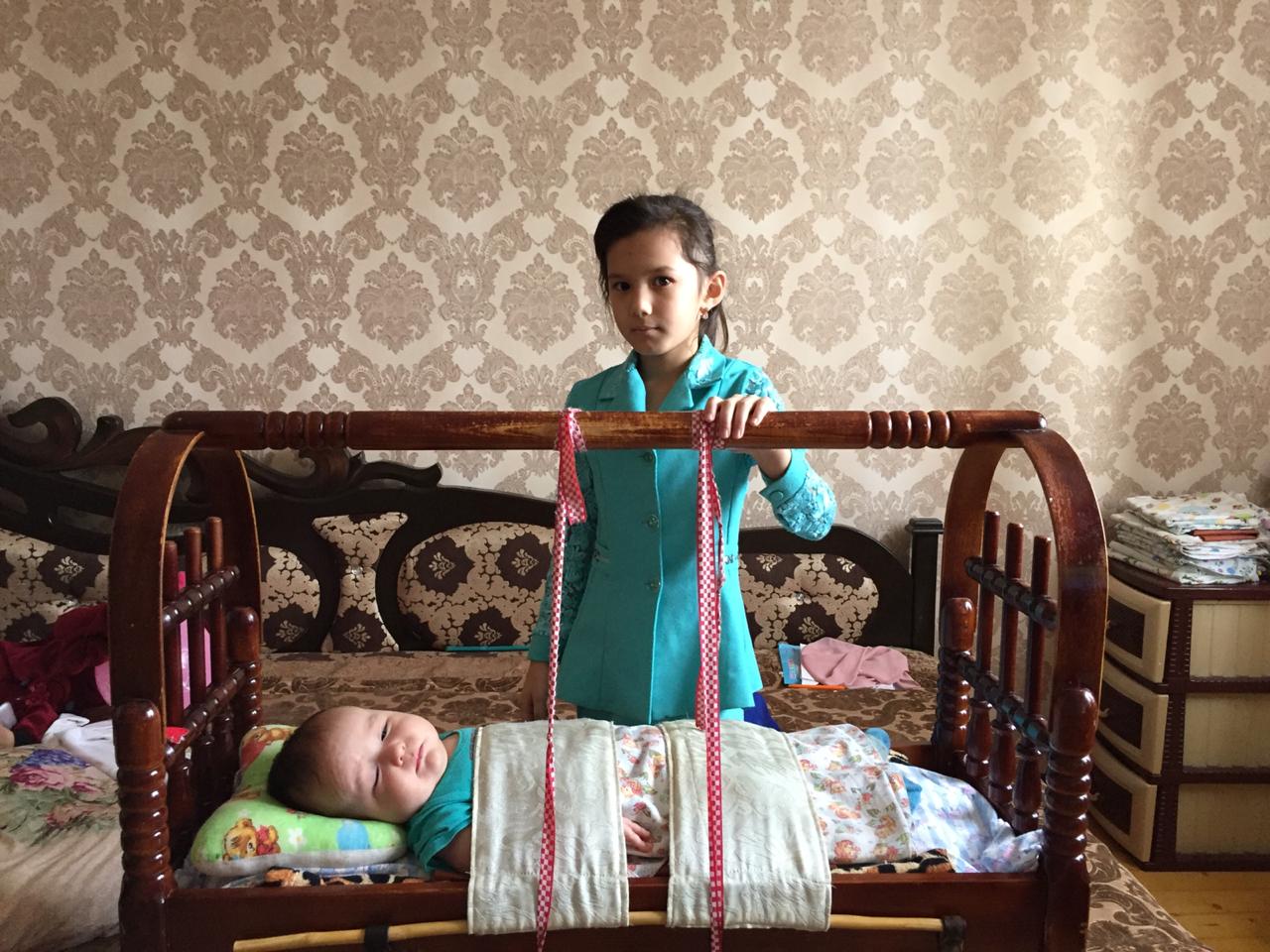 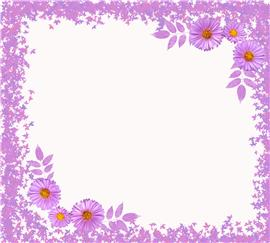 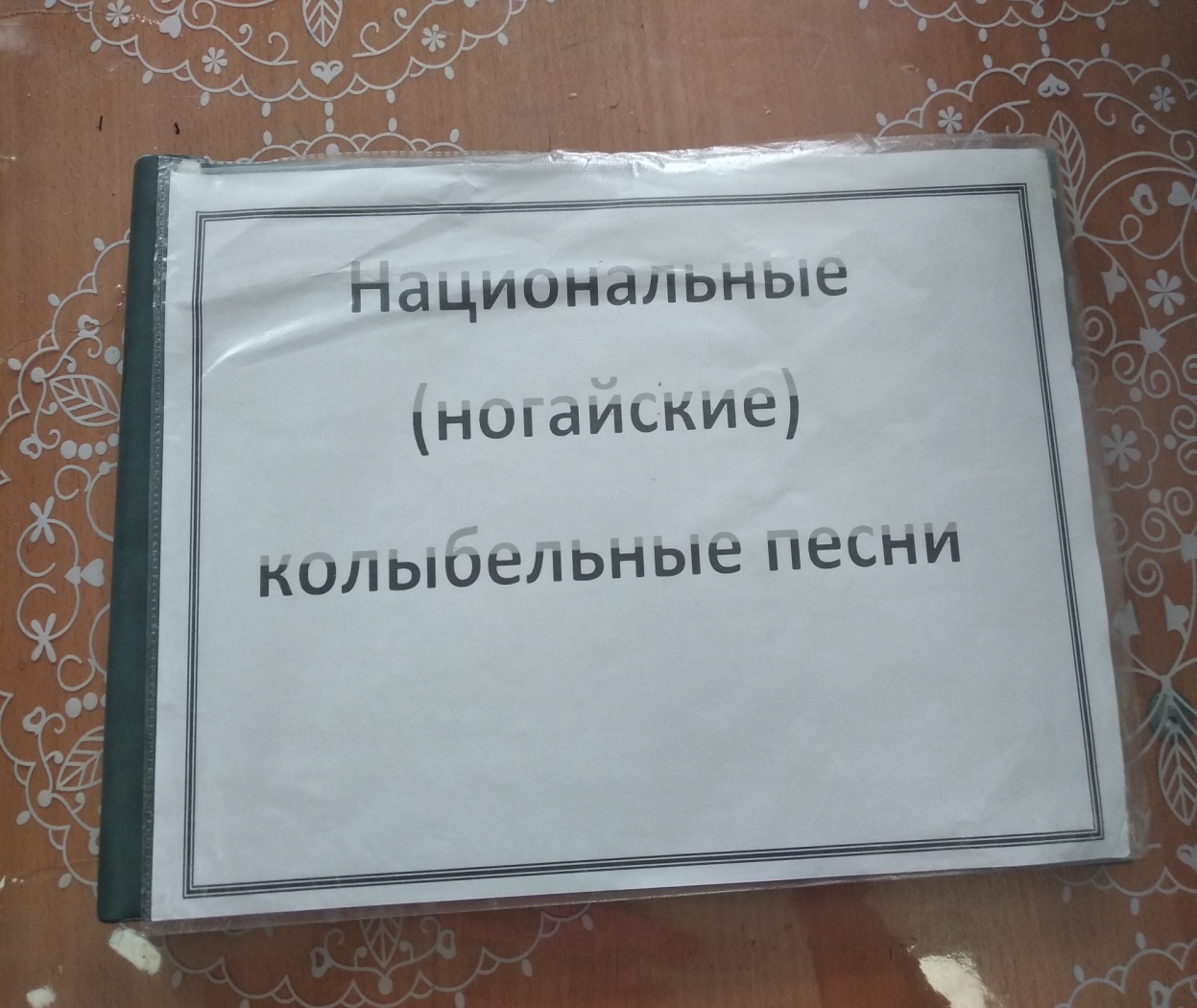 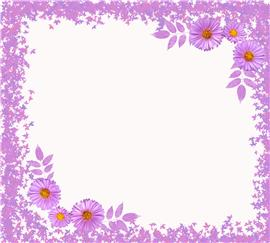 Спасибо за внимание!